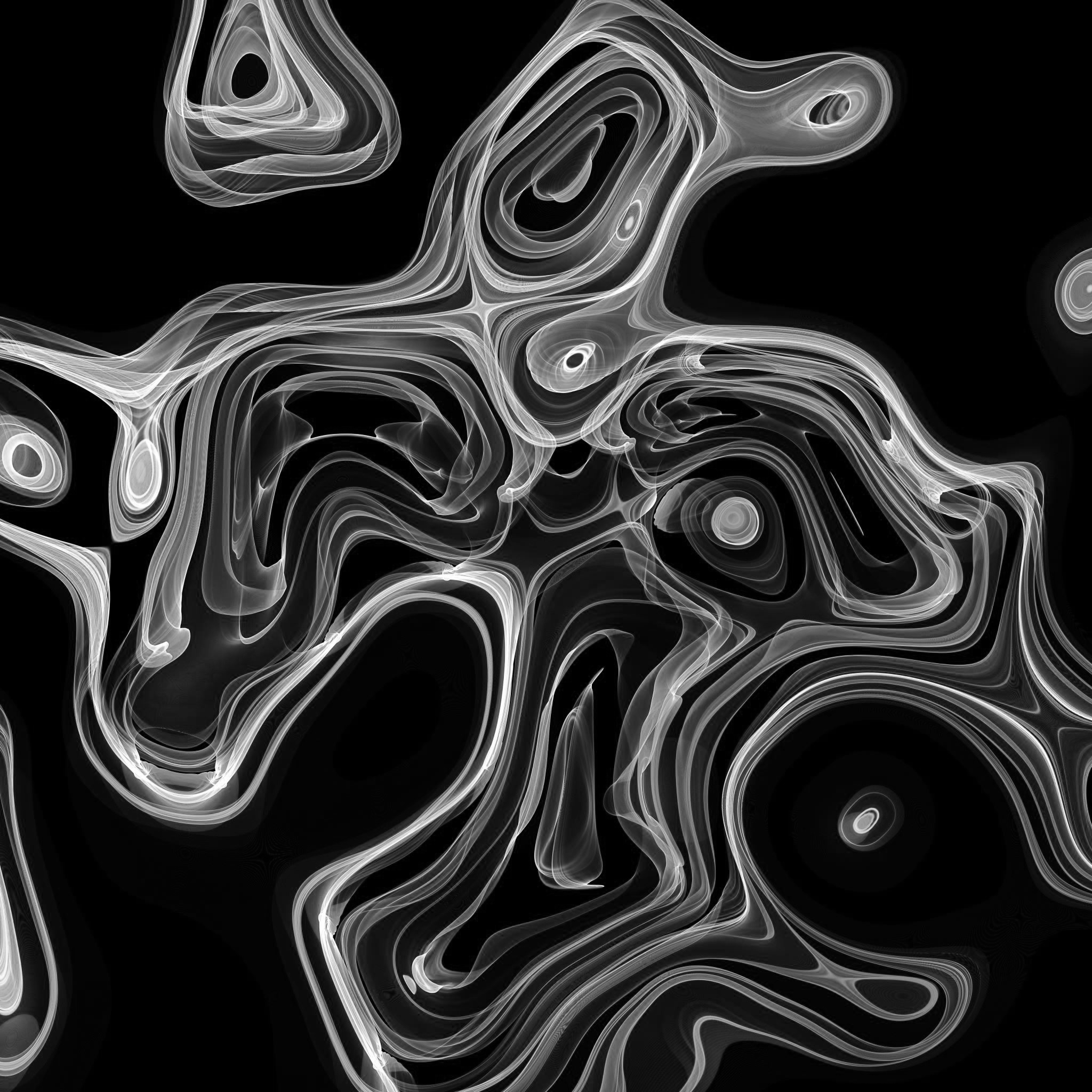 real-world scenarios hands-on web application security
Follow along tutorial
Go to:https://pentesterlab.com/exercises/recon-00
Recon 00 (super easy)
Open the hackycorp.com website
Your objective is to find robots.txt
For this you will need basic HTML understanding
20XX
Pitch Deck
4
[Speaker Notes: Recon 00]
[Speaker Notes: Recon 00]
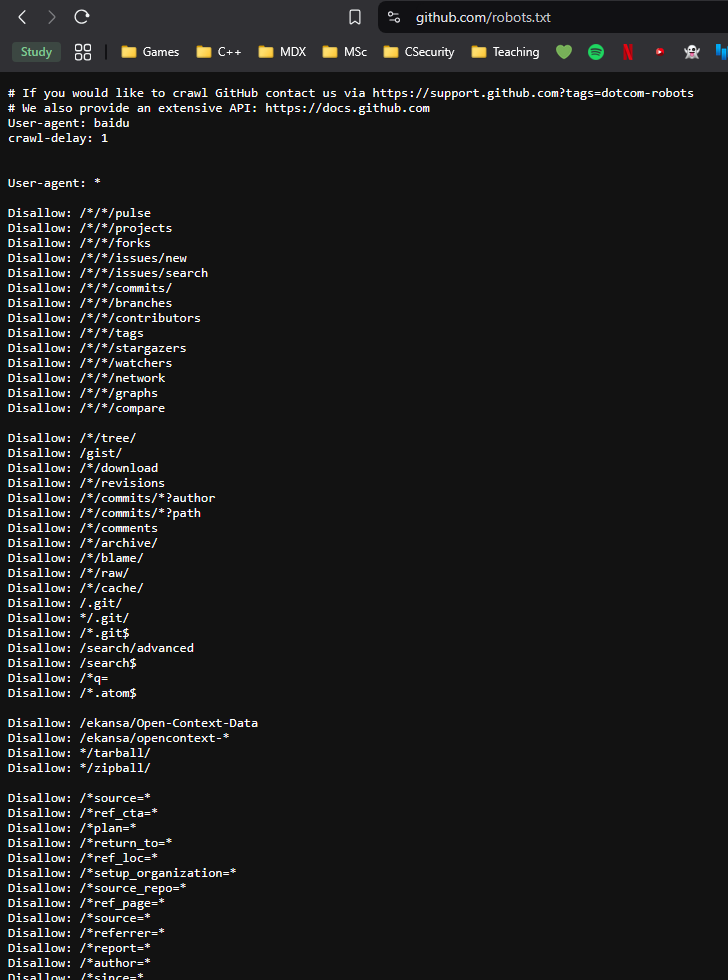 20XX
Pitch Deck
6
[Speaker Notes: Recon 00]
Robots.txt
Robots.txt is one of the many preset files public to help people understand specific things, for robots.txt, websites can set out policy information about any bots accessing the website should behave
20XX
Pitch Deck
7
[Speaker Notes: Recon 00]
A place for subdirectories
The idea of robots.txt and other useful files, like security.txt, was made to be in a location that is easy to go to and remember. 
These files provide essential information for web crawlers and security researchers. 
For example, robots.txt tells search engines which pages to crawl, while security.txt offers a standardized way to provide contact information for reporting security vulnerabilities. Both files are placed in the /.well-known/ directory, making them easy to locate for anyone looking for this information. By using this structure, webmasters ensure that key resources are accessible and organized.
20XX
Pitch Deck
8
[Speaker Notes: Recon 00]
Key/flag
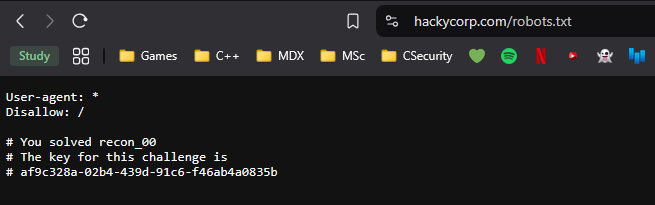 we used a defined index
20XX
Pitch Deck
9
[Speaker Notes: Recon 00]
Enter the flag
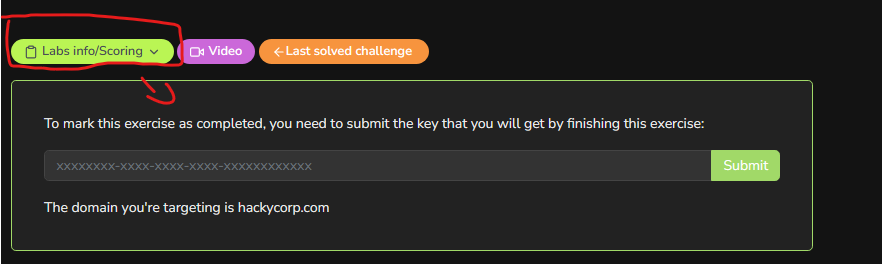 20XX
Pitch Deck
10
[Speaker Notes: Recon 00]
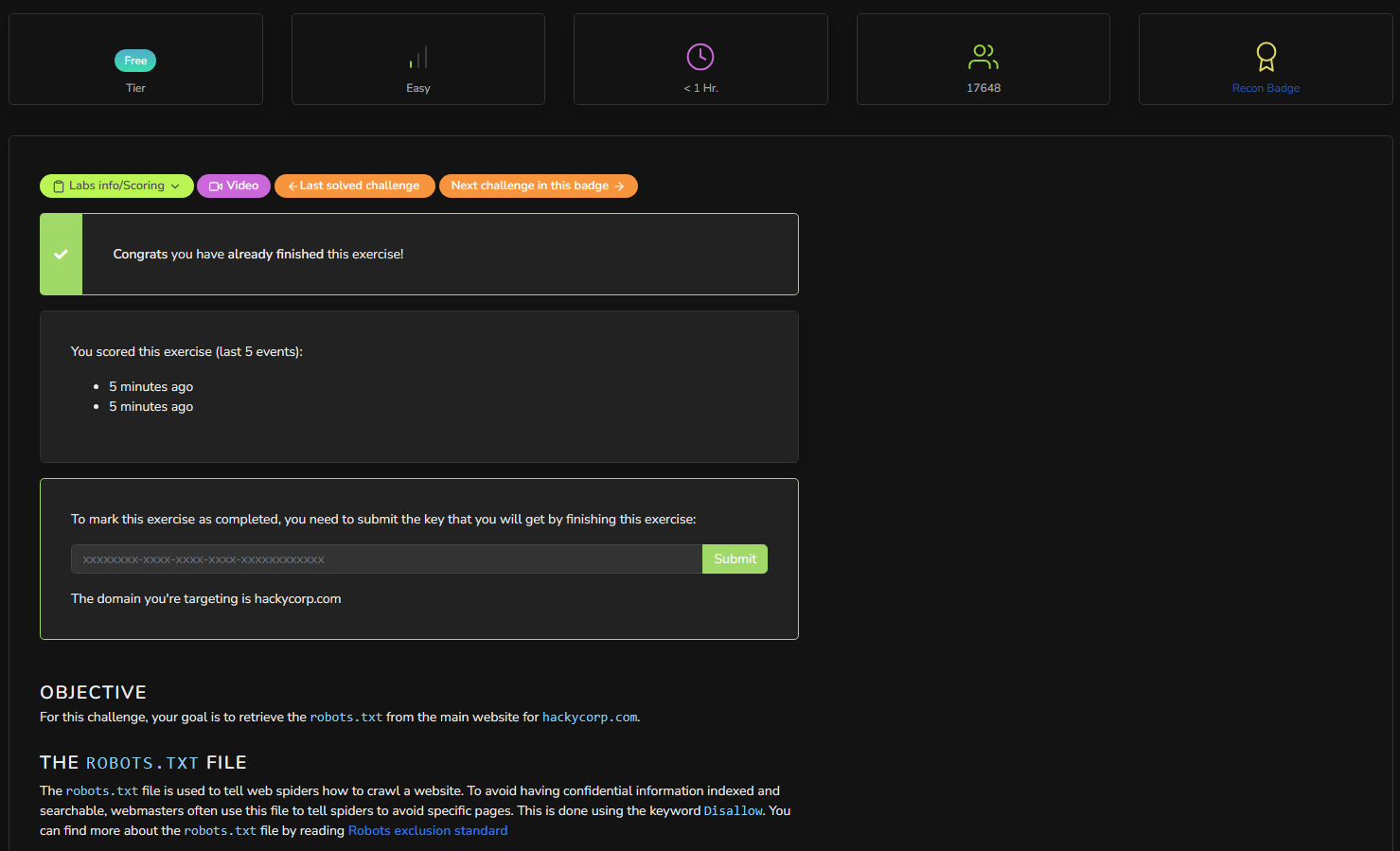 20XX
Pitch Deck
11
[Speaker Notes: Recon 01]
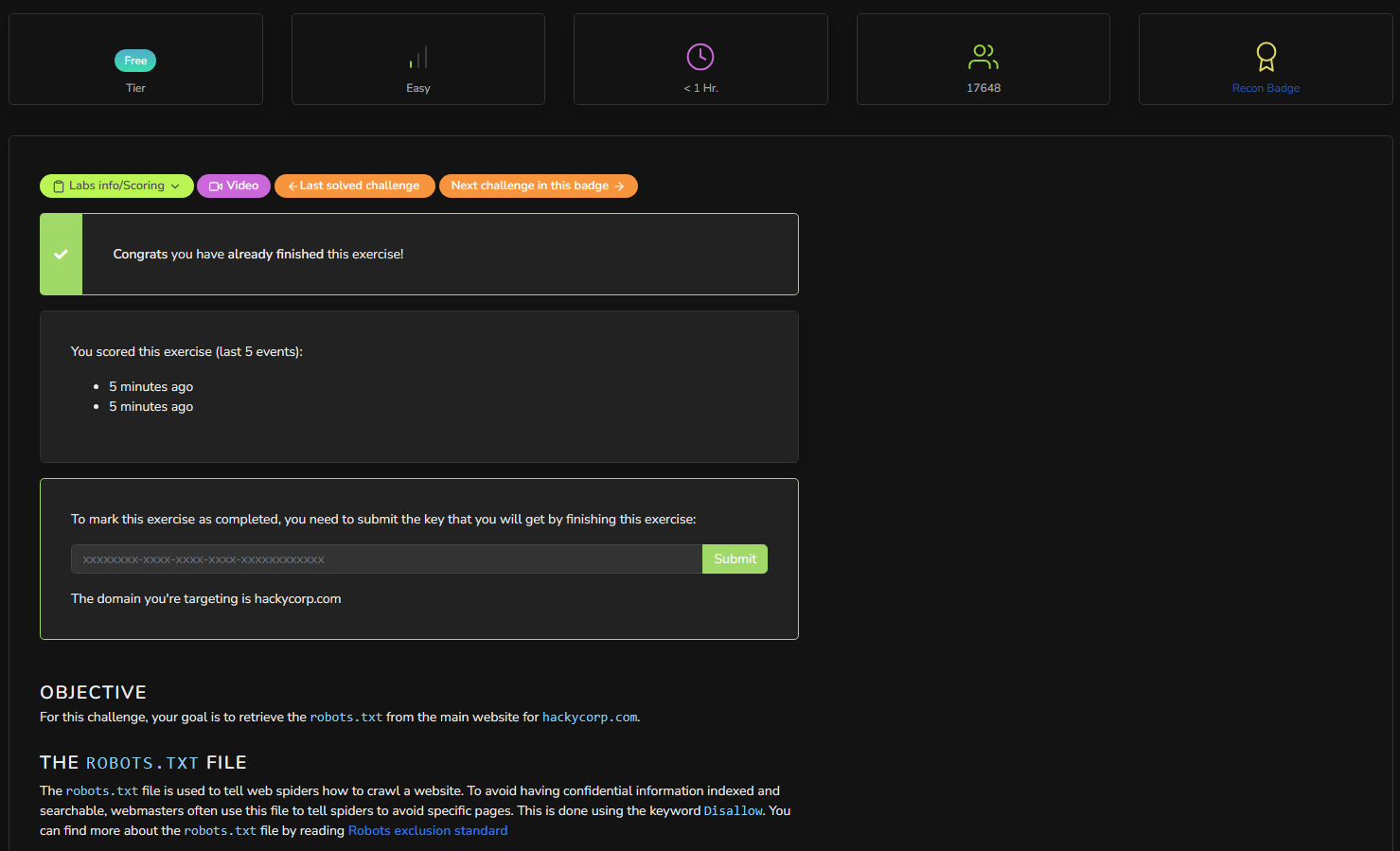 20XX
Pitch Deck
12
[Speaker Notes: Recon 01]
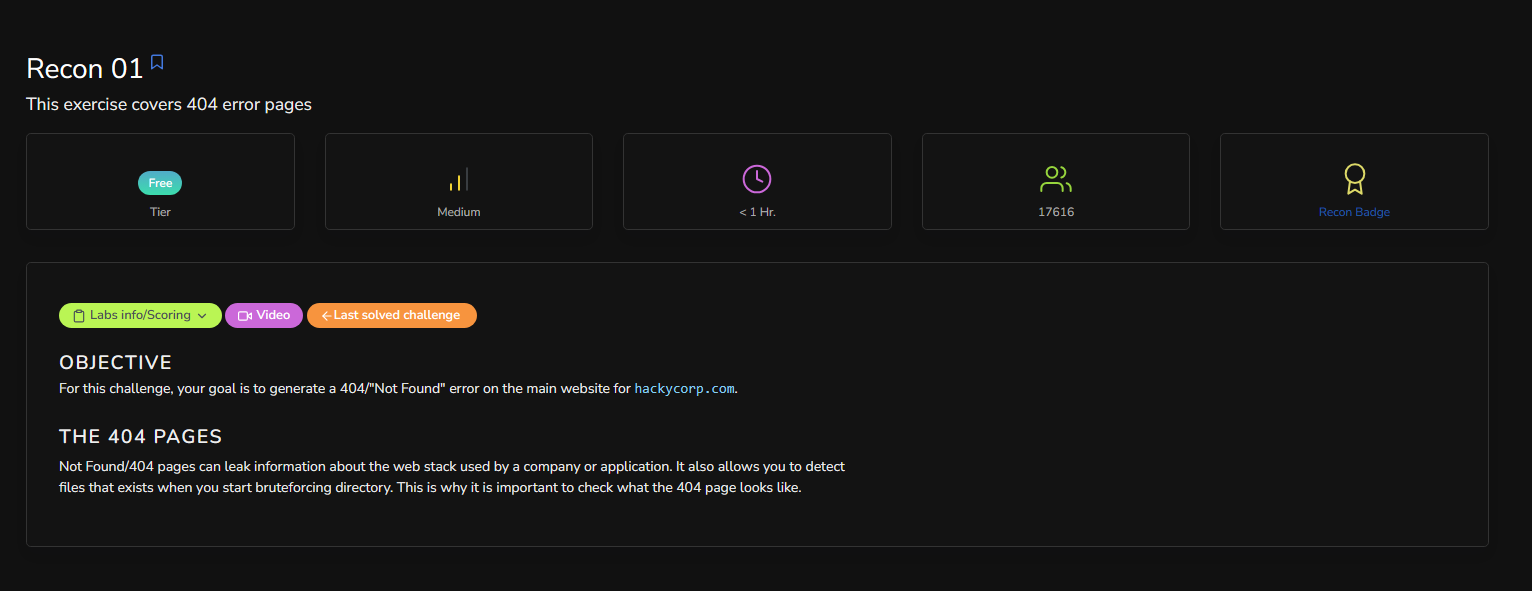 20XX
Pitch Deck
13
[Speaker Notes: Recon 01]
Key/flag
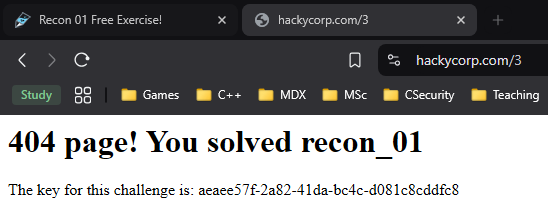 we used a undefined index
20XX
Pitch Deck
14
.well-known
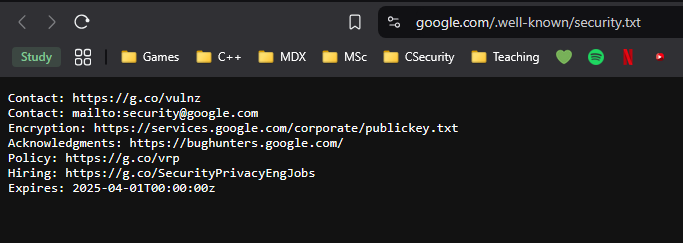 Like we mentioned, Security.txt is one of the many files in the .well-known directory
20XX
Pitch Deck
15
[Speaker Notes: Recon 02]
Key/flag
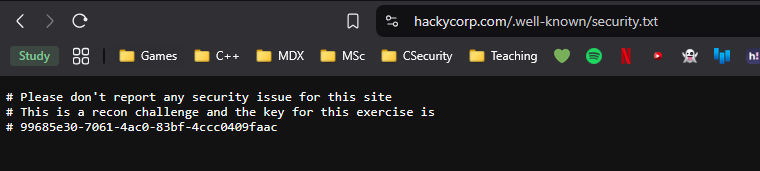 we used a defined index inside the .well-known directory
20XX
Pitch Deck
16
[Speaker Notes: Recon 02]
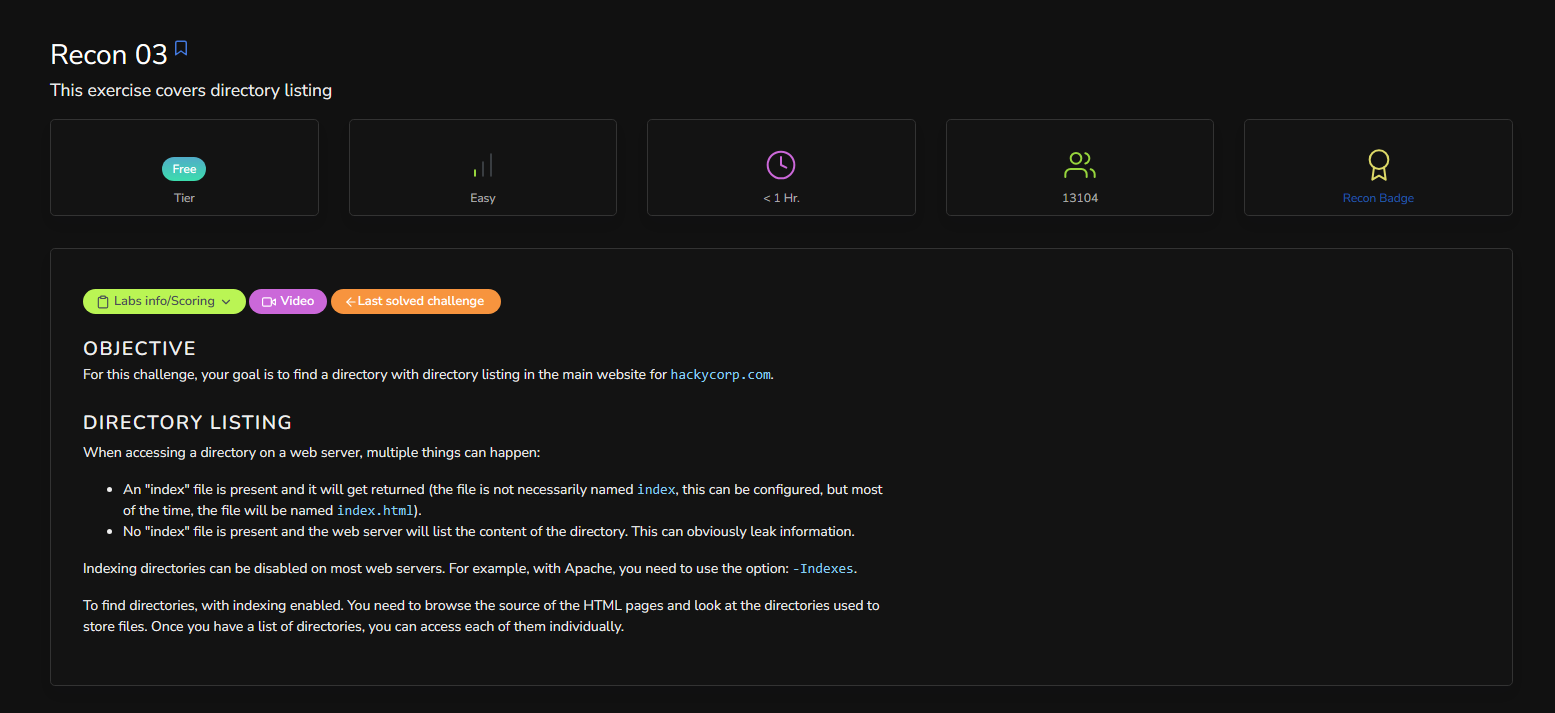 20XX
Pitch Deck
17
[Speaker Notes: Recon 03]
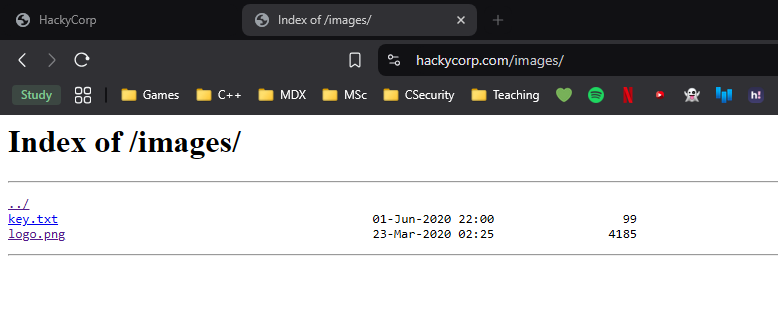 20XX
Pitch Deck
18
[Speaker Notes: Recon 03]
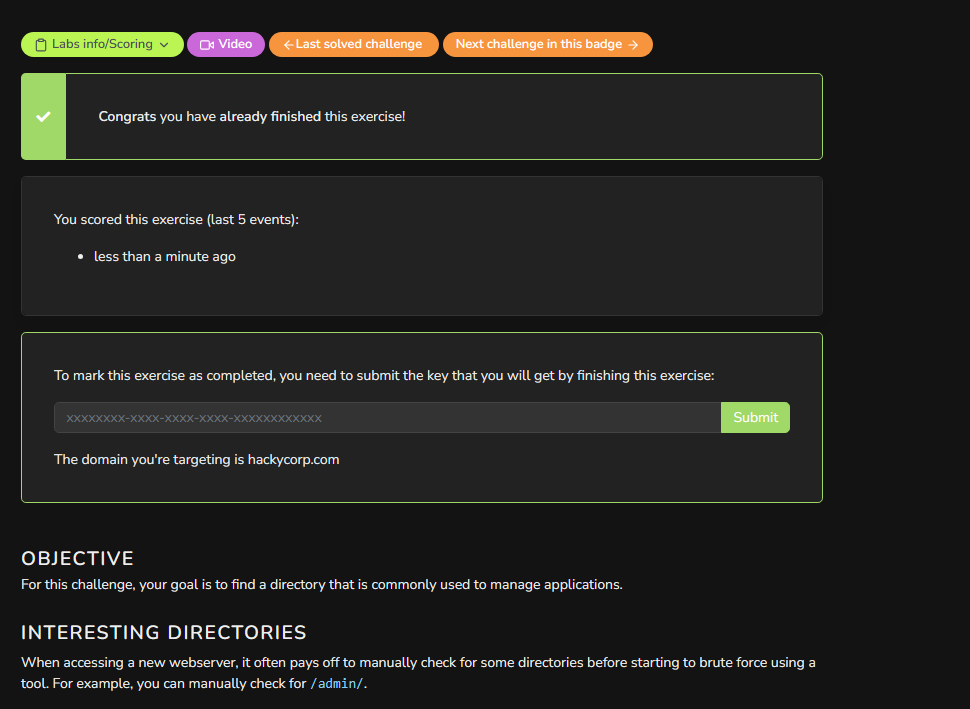 20XX
Pitch Deck
19
[Speaker Notes: Recon 03]
Recon 04 (no help needed)
20XX
Pitch Deck
20
[Speaker Notes: Recon 04]
Make sure you’re in kali
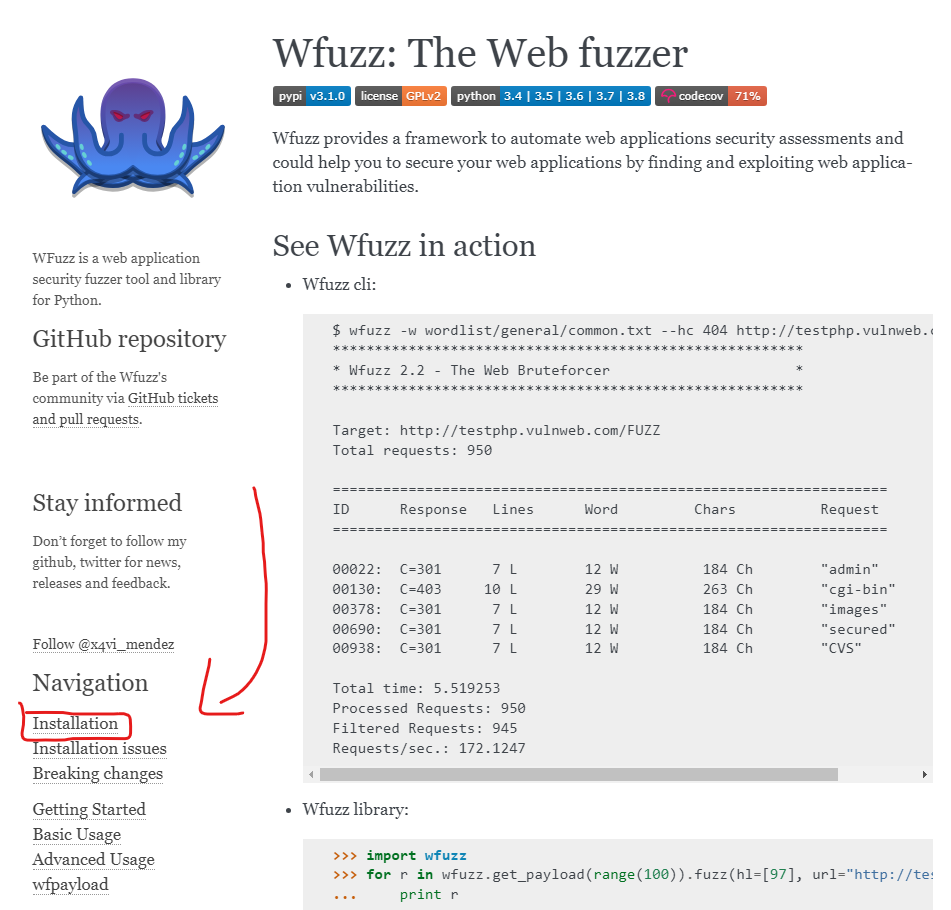 Install Wfuzz: The Web fuzzer
20XX
Pitch Deck
21
[Speaker Notes: Recon 05]
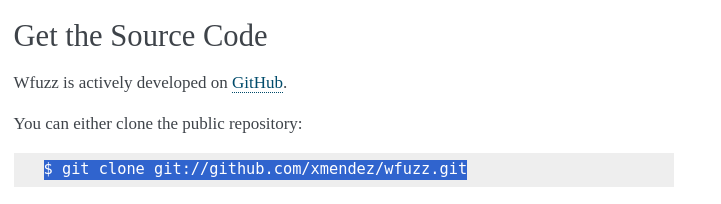 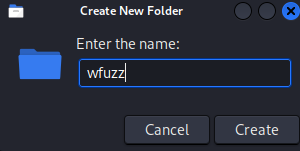 Cd into this new folder and paste the git clone
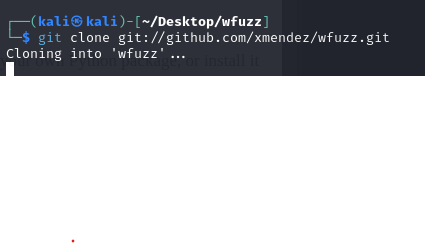 20XX
Pitch Deck
22
[Speaker Notes: Recon 05]
If you get an error
This is prob due to the git:// protocol being blocked by your network or firewall
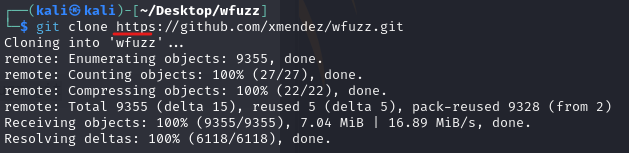 20XX
Pitch Deck
23
[Speaker Notes: Recon 05]
Python setup.py install
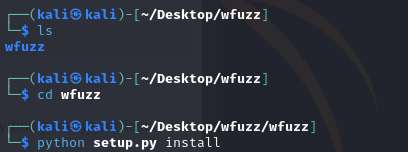 20XX
Pitch Deck
24
[Speaker Notes: Recon 05]
Update Error?
Do nano setup.py
20XX
Pitch Deck
25
[Speaker Notes: Recon 05]
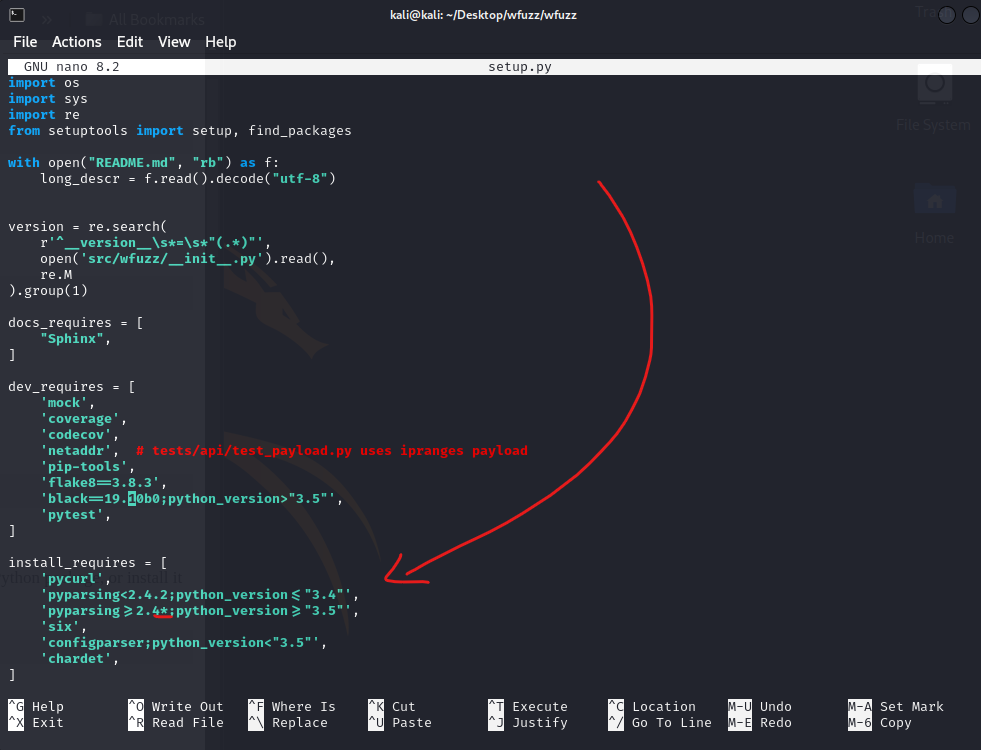 Remove *
Make sure your cursor is on the ; then 
press ‘backspace’
20XX
Pitch Deck
26
[Speaker Notes: Recon 05]
Error priv fix
If it again doesn’t work, just do sudo as the directory has priv on it
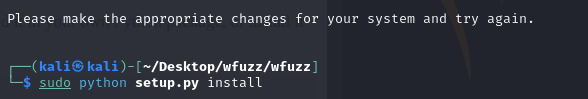 20XX
Pitch Deck
27
[Speaker Notes: Recon 05]
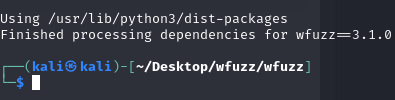 20XX
Pitch Deck
28
[Speaker Notes: Recon 05]
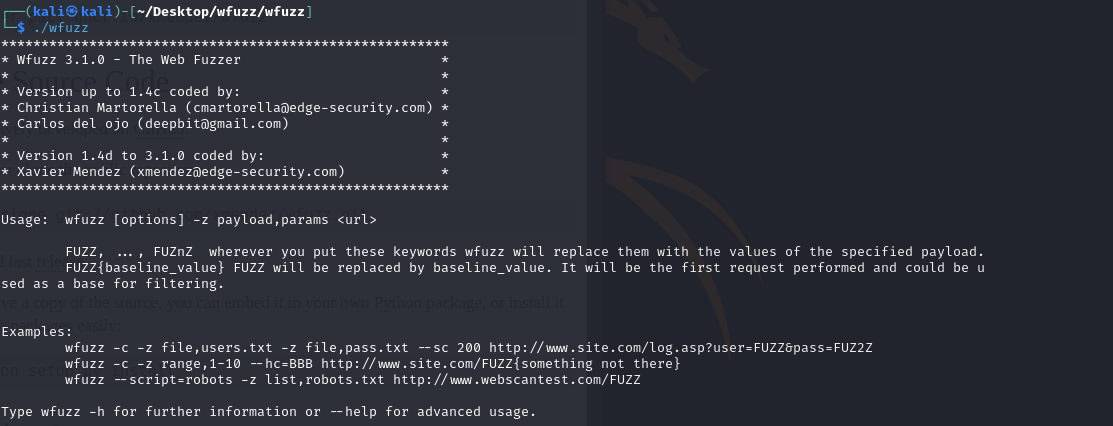 20XX
Pitch Deck
29
[Speaker Notes: Recon 05]
Wfuzz comes with a couple wordlists
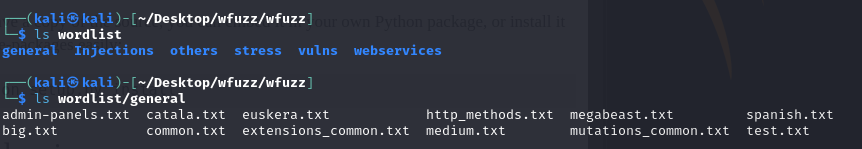 20XX
Pitch Deck
30
[Speaker Notes: Recon 05]
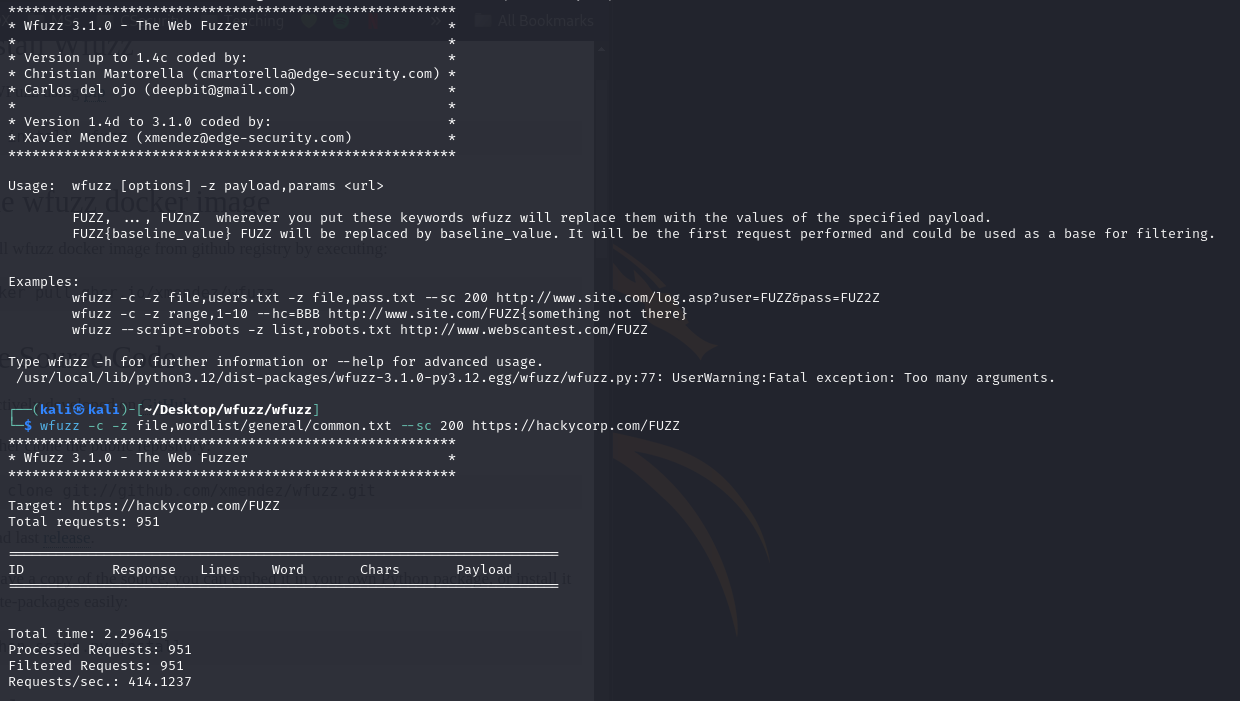 20XX
Pitch Deck
31
[Speaker Notes: Recon 05]
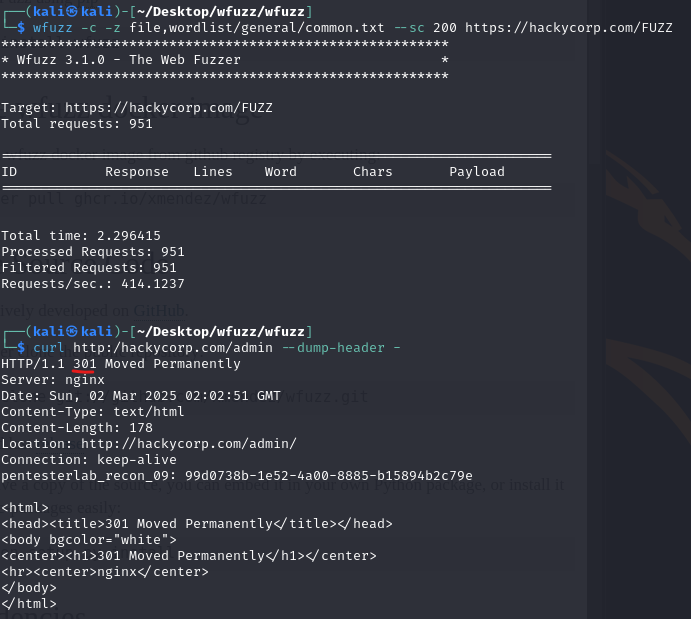 20XX
Pitch Deck
32
[Speaker Notes: Recon 05]
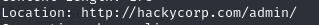 curl http:/hackycorp.com/admin --dump-header –
Our command needs to specify “/” as we are being directed to 301 instead of 200 (which we want)

Update our command:
curl http:/hackycorp.com/admin/ --dump-header -
20XX
Pitch Deck
33
[Speaker Notes: Recon 05]
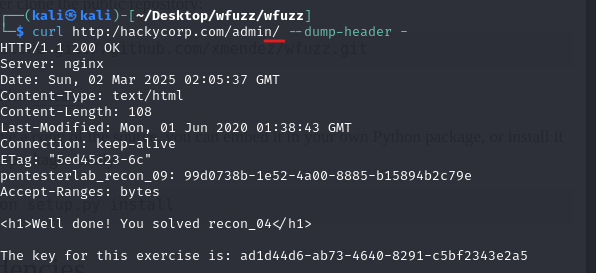 20XX
Pitch Deck
34
[Speaker Notes: Recon 05]
Flag obtained
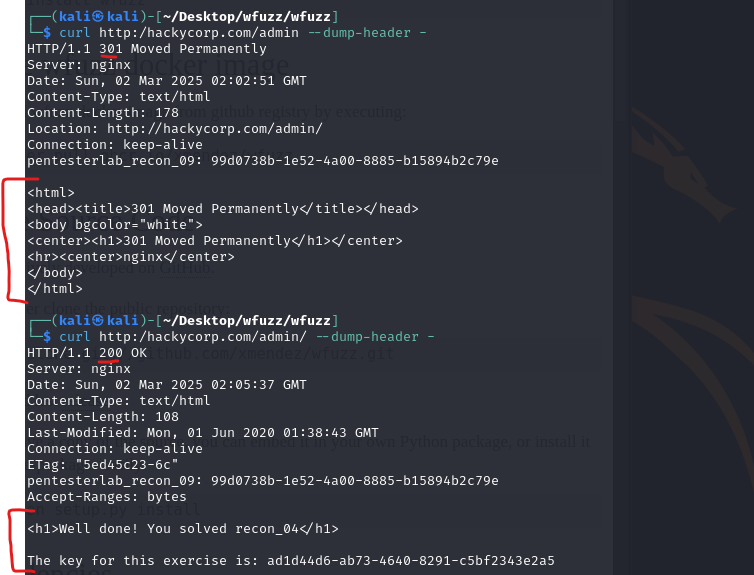 20XX
Pitch Deck
35
[Speaker Notes: Recon 05]
Ok… but wtf?
So our original command:└─$ wfuzz -c -z file,wordlist/general/common.txt --sc 200 https://hackycorp.com/FUZZ 

It used 200, we could specify 301 to get it working, but what we can do instead is specify what we don’t want, for example 404
wfuzz -c -z file,wordlist/general/common.txt --hc 404 https://hackycorp.com/FUZZ
20XX
Pitch Deck
36
[Speaker Notes: Recon 05]
Works, now we have the brute force working
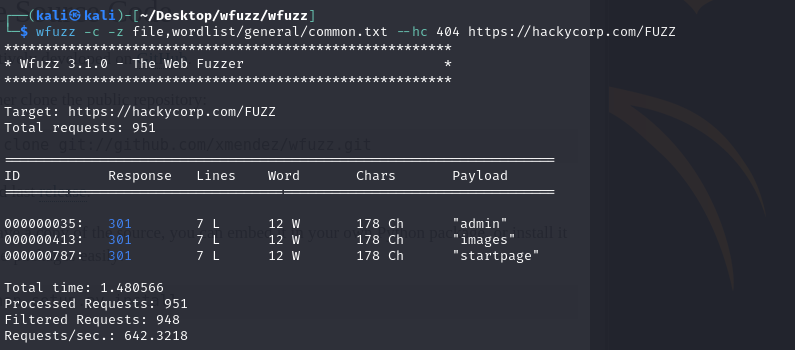 20XX
Pitch Deck
37
[Speaker Notes: Recon 05]
Why was that important?

Manual testing is important to make sure your tools and testing is correct and gives a clean and clear output. But the Wfuzz force automation is still a valid way if you want a dirty output
20XX
Pitch Deck
38
[Speaker Notes: Recon 05]
Example just to show you that searching in and out of a directory changes what happens
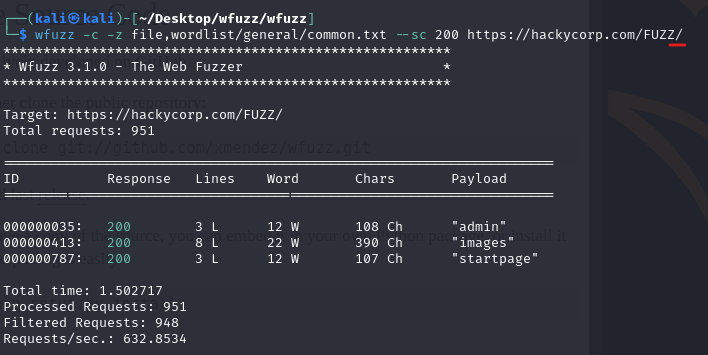 20XX
Pitch Deck
39
[Speaker Notes: Recon 05]
After finding our responses payloads, curl it, and find your key
20XX
Pitch Deck
40
[Speaker Notes: Recon 05]
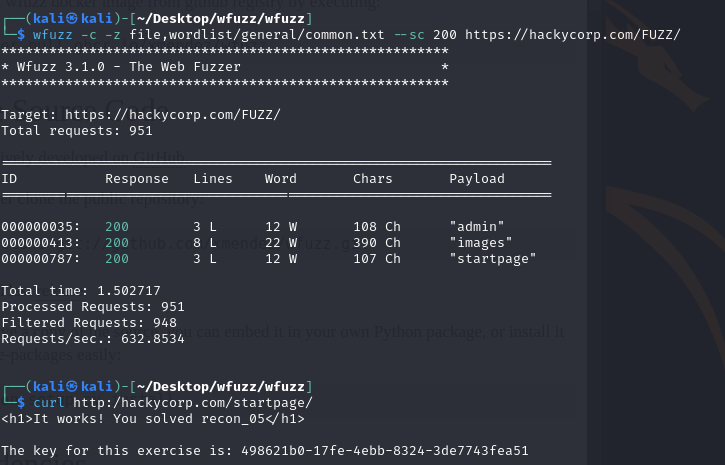 20XX
Pitch Deck
41
[Speaker Notes: Recon 05]
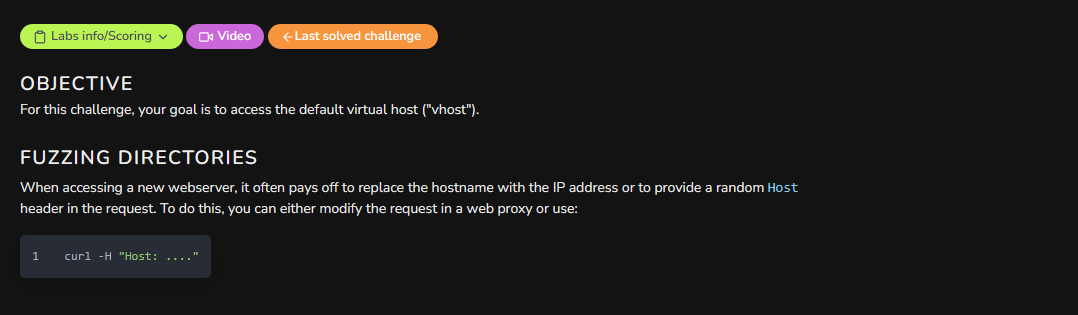 20XX
Pitch Deck
42
[Speaker Notes: Recon 06]
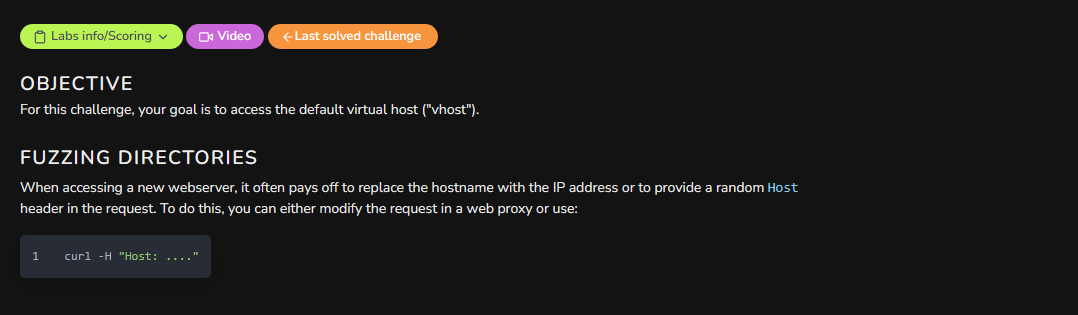 Couple things we need, IP address and curl.

Two options 
Ping host
Dig host
20XX
Pitch Deck
43
[Speaker Notes: Recon 06]
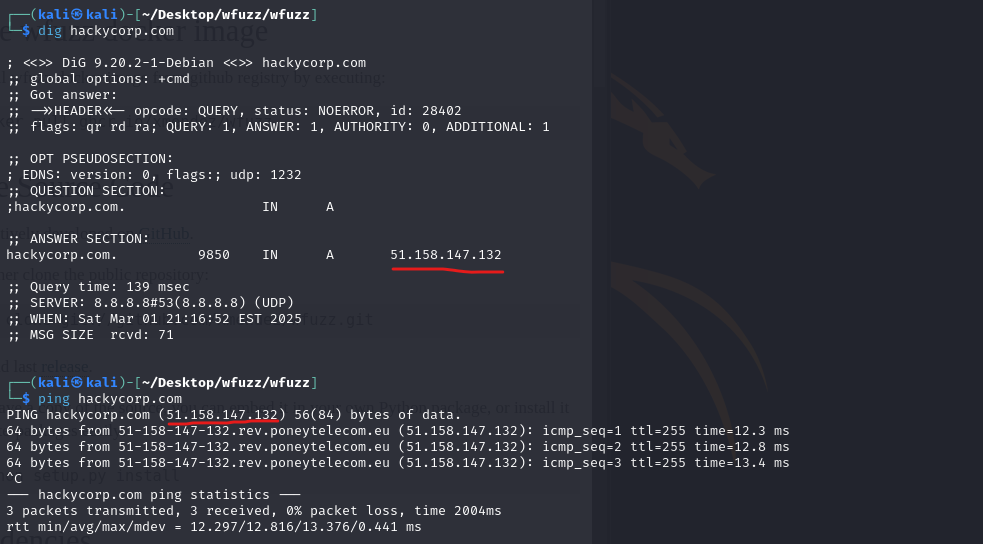 20XX
Pitch Deck
44
[Speaker Notes: Ping is easier to remember but dig gives you more advanced info
Recon 06]
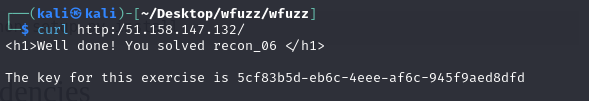 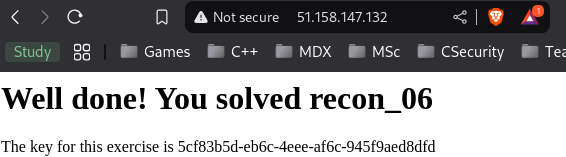 20XX
Pitch Deck
45
[Speaker Notes: Recon 06]
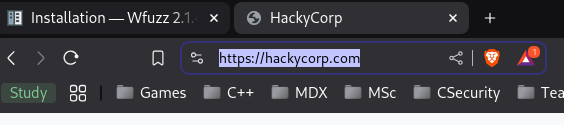 Remove wrapper (https://)
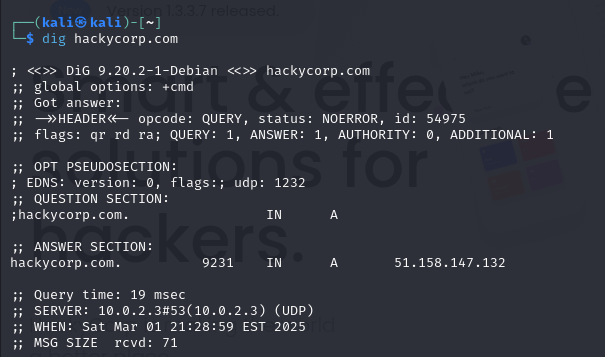 20XX
Pitch Deck
46
[Speaker Notes: Recon 07]
Use curl on the dig ip
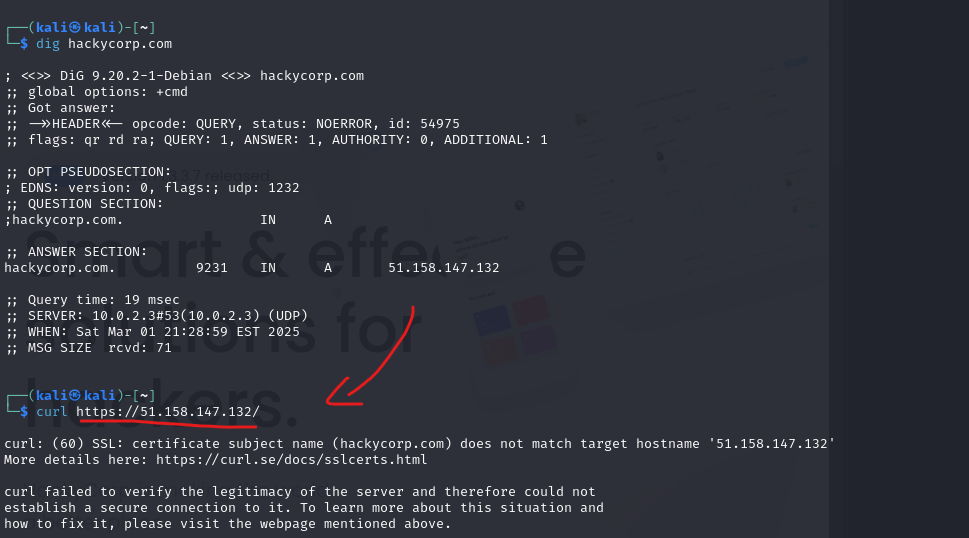 20XX
Pitch Deck
47
[Speaker Notes: Recon 07]
certificate subject name does not match target hostname
What is a website certificate?

An SSL certificate is a digital certificate that authenticates a websites identity and enables an encrypted connection.

SSL stands for Secure Sockets Layer, which is a security protocol that creates an encrypted link between a web server and a web browser
20XX
Pitch Deck
48
[Speaker Notes: Recon 07]
certificate subject name does not match target hostname
So why did the command fail?

Well it’s because you wouldn’t certify the websites ip address, but instead the website domain name, for this case ‘hackycorp’ 

The reason it’s failing is because the IP is not certified and so will automatically default to an error to protect us.

We can bypass this by using the flag --insecure
20XX
Pitch Deck
49
[Speaker Notes: Recon 07]
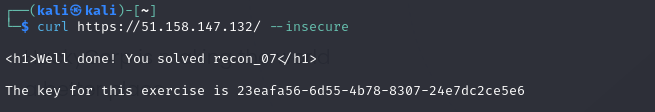 20XX
Pitch Deck
50
[Speaker Notes: Recon 07]
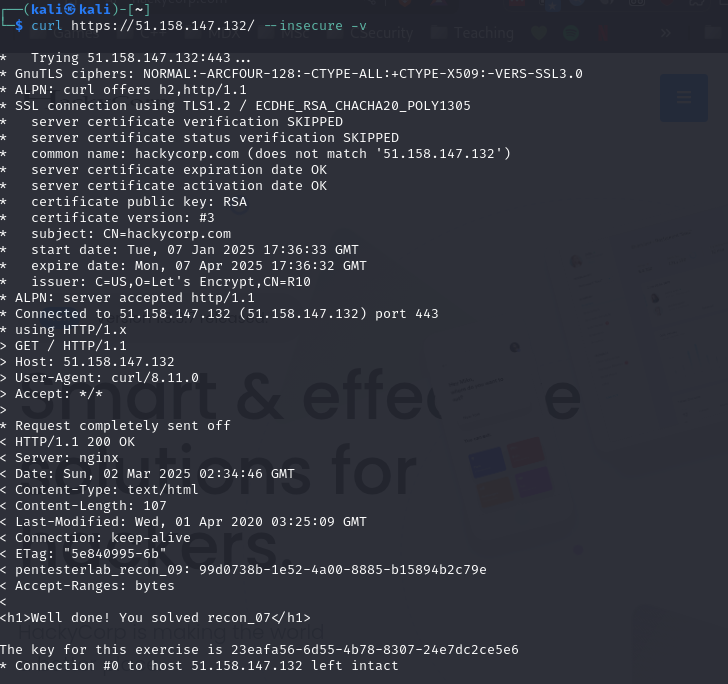 20XX
Pitch Deck
51
[Speaker Notes: -v for variables 
Recon 07]